Prawdziwa rewitalizacja - odpowiedź na zjawiska kryzysowe w miastach
dr Aleksandra Jadach-Sepioło
Szkoła Główna Handlowa w Warszawie
Instytut Rozwoju Miast
Agenda
Skala i rodzaje potrzeb rewitalizacyjnych w polskich miastach

Właściwa rewitalizacja to odpowiedź
2
Skala degradacji i zróżnicowanie problemów
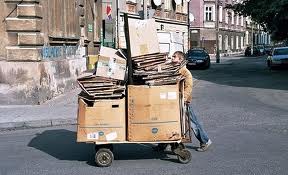 W 2007 r. badania Instytutu Rozwoju Miast pozwoliły oszacować wielkość obszarów zdegradowanych:
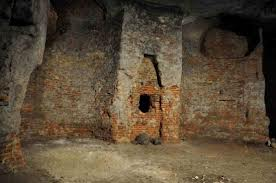 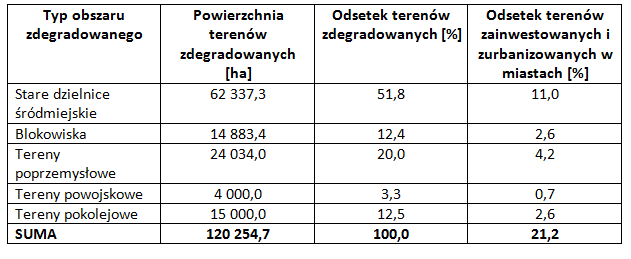 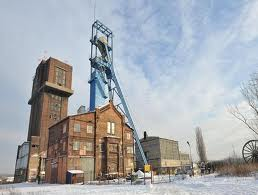 W. Jarczewski, 2009, Przestrzenne aspekty Rewitalizacji, IRM, s. 291.
3
Droga do ustalenia potrzeb
4
Mieszkania w obszarach śródmiejskich
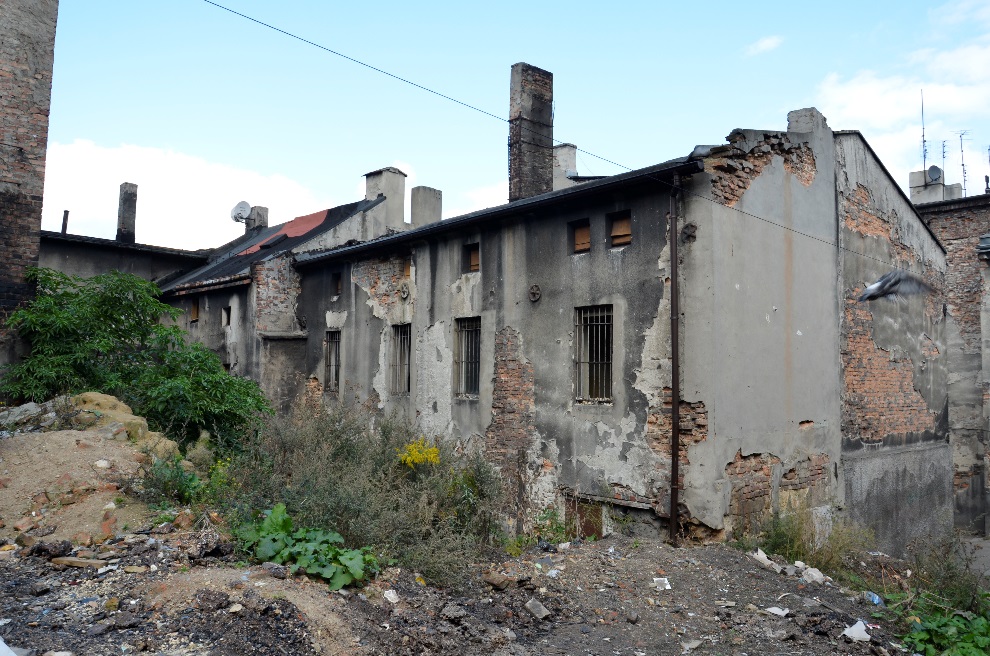 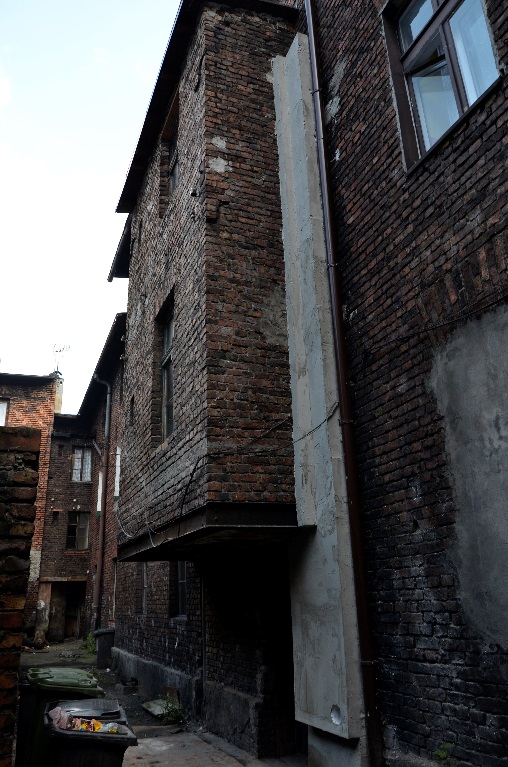 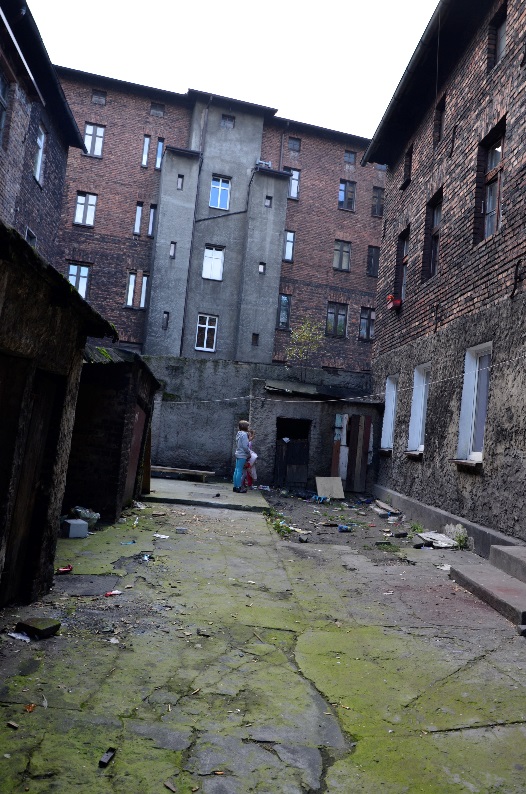 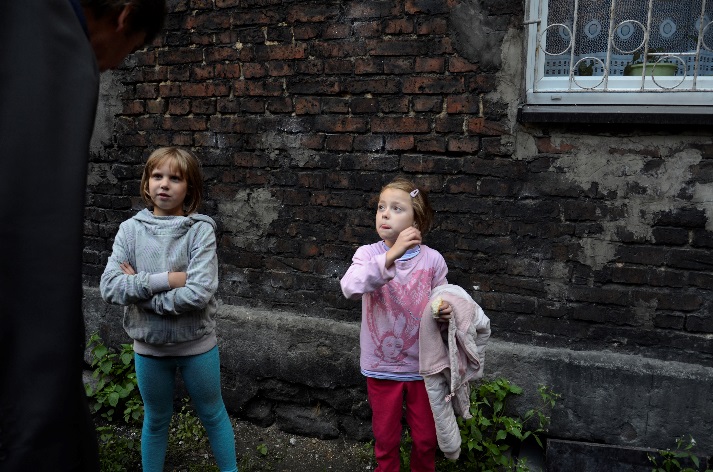 5
Kontrasty – tuż obok…
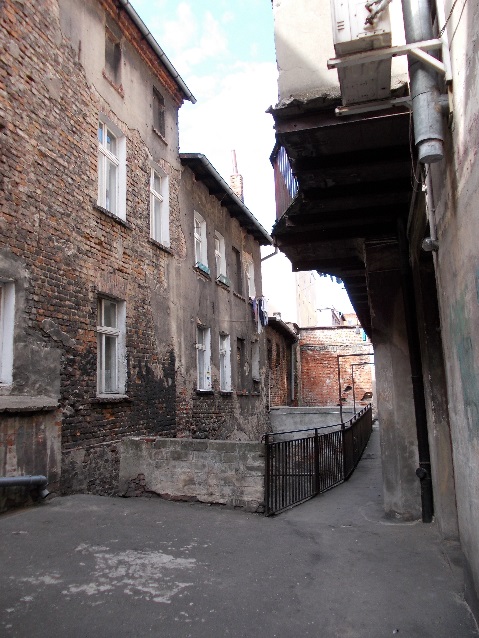 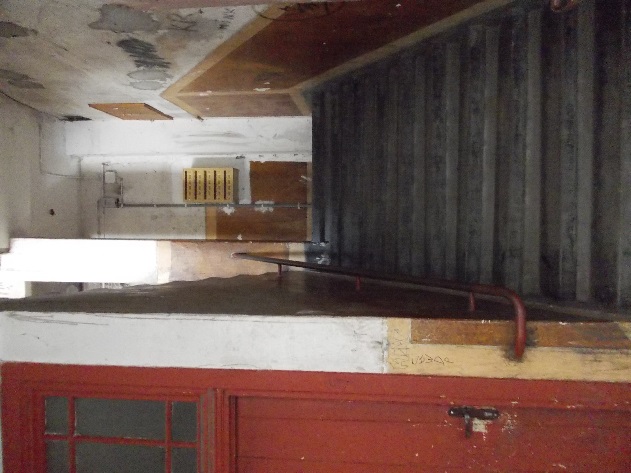 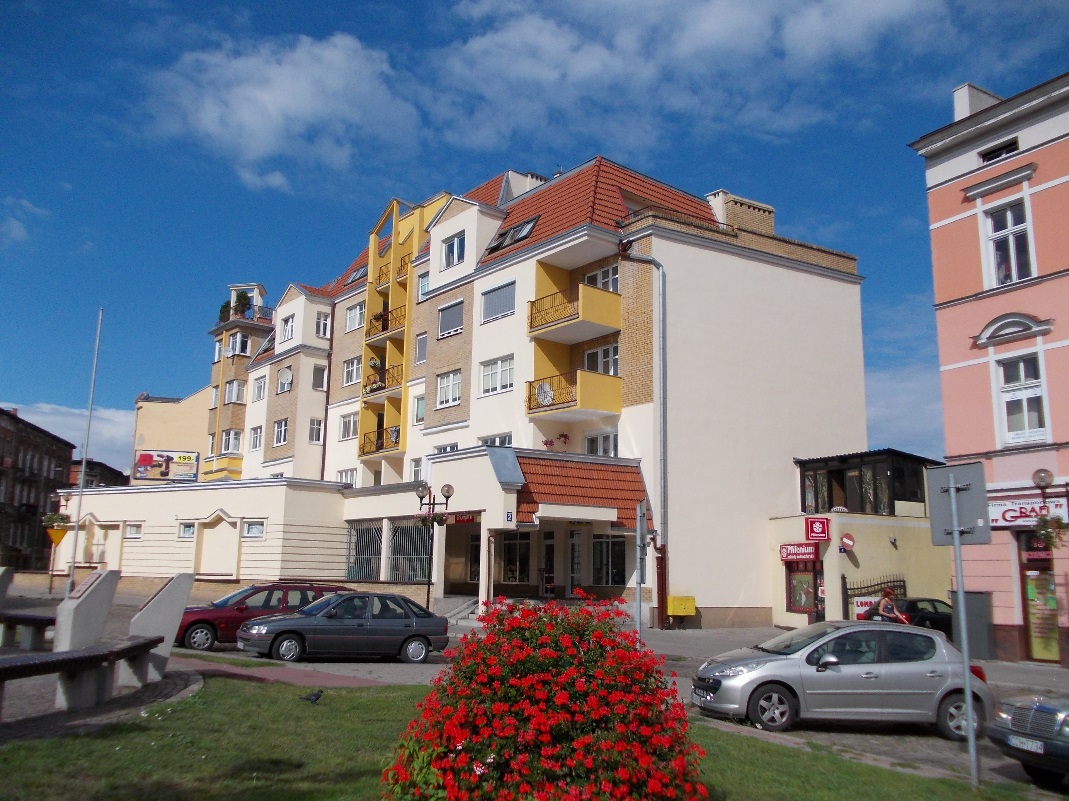 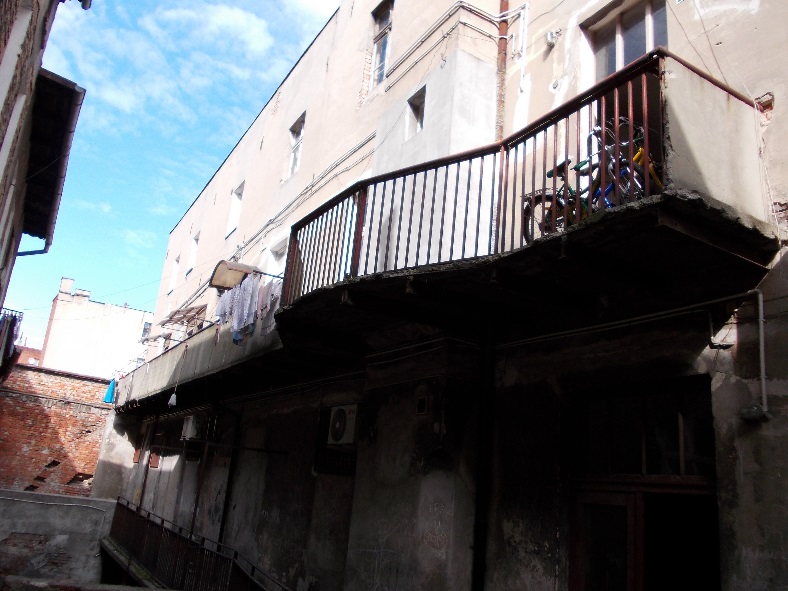 6
Starówki
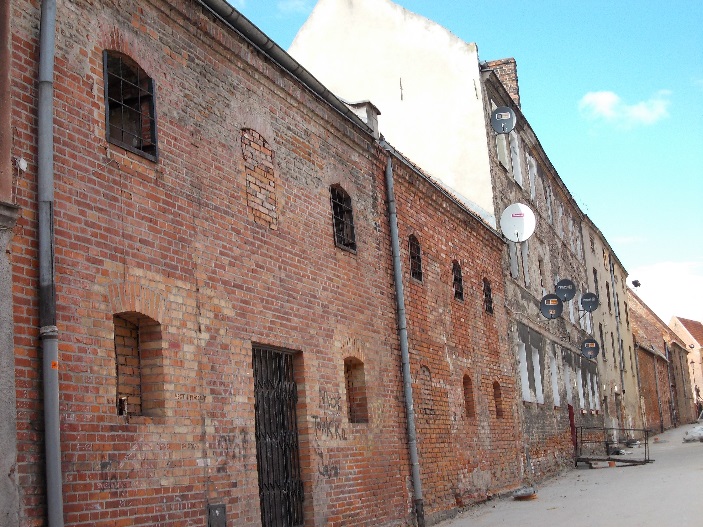 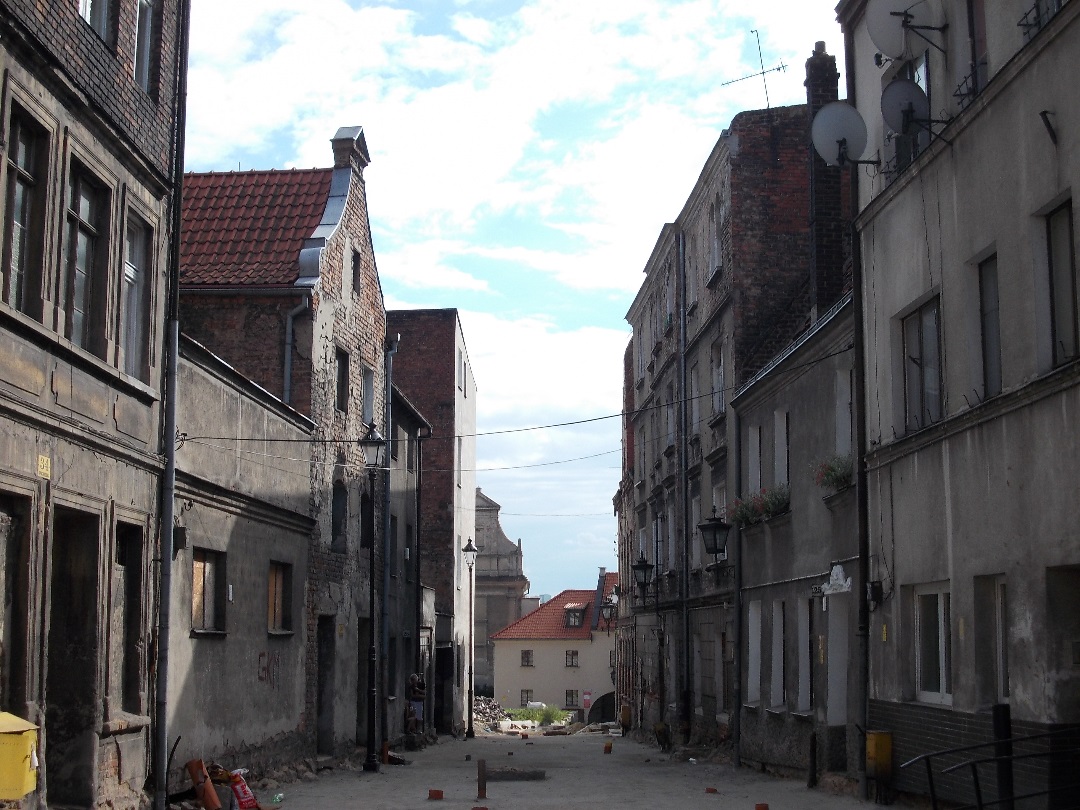 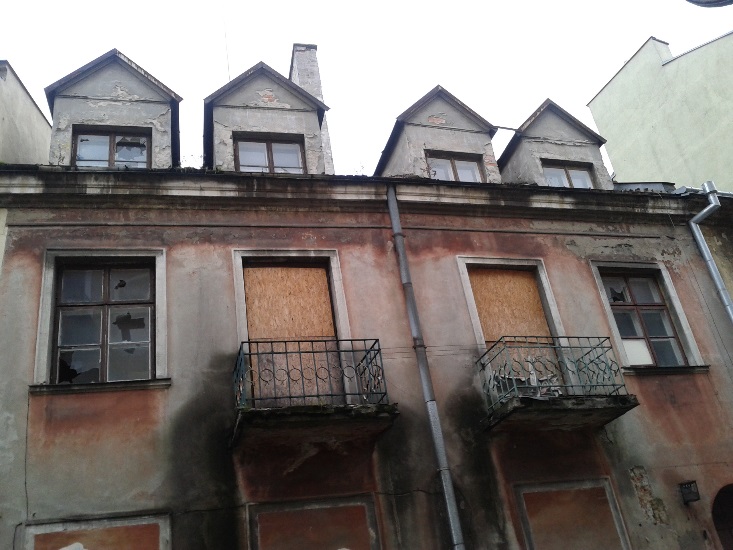 7
Infrastruktura społeczna
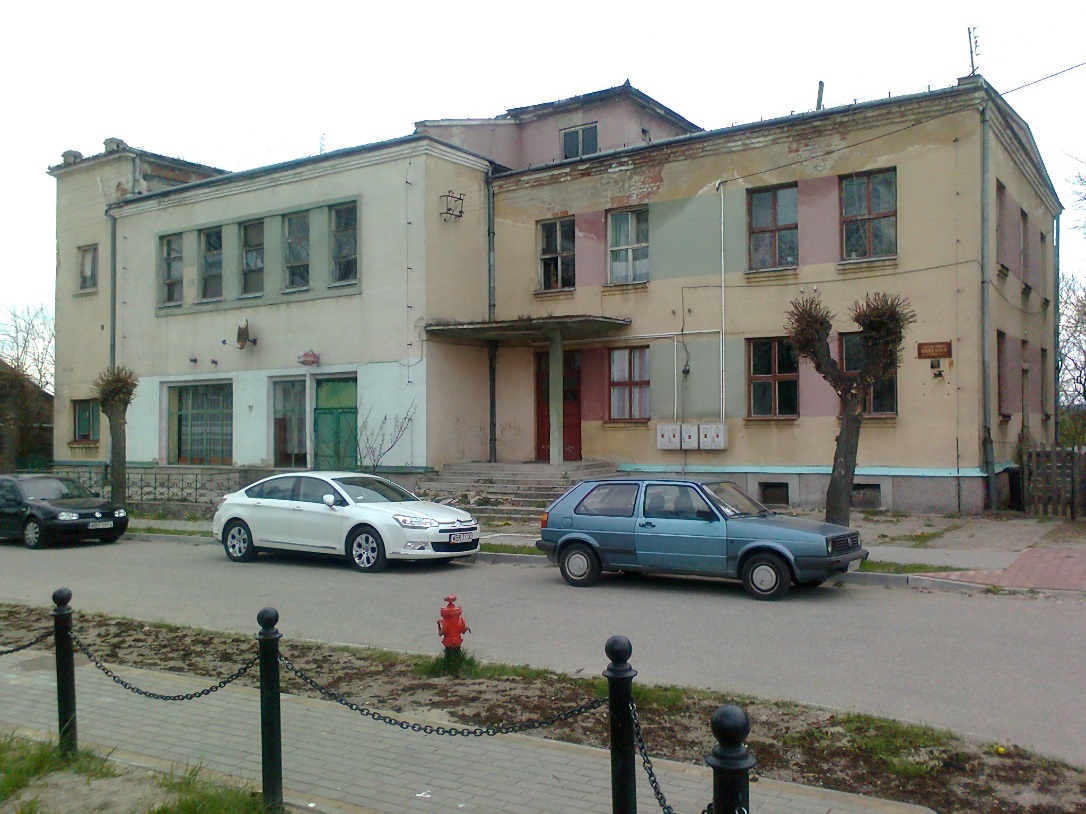 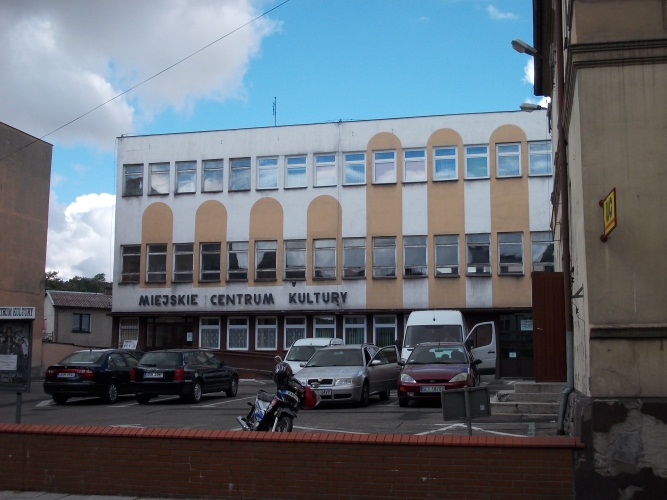 8
Opuszczone – w każdej skali
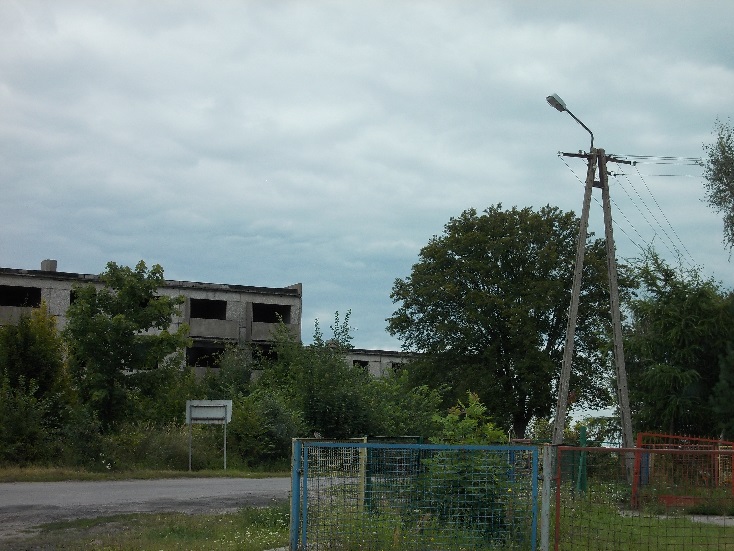 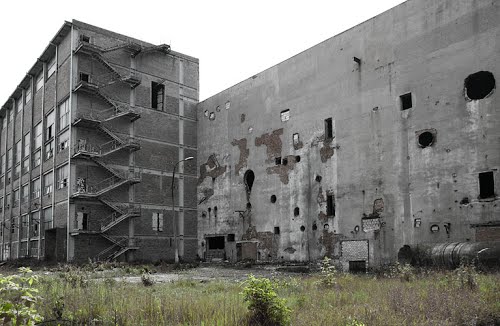 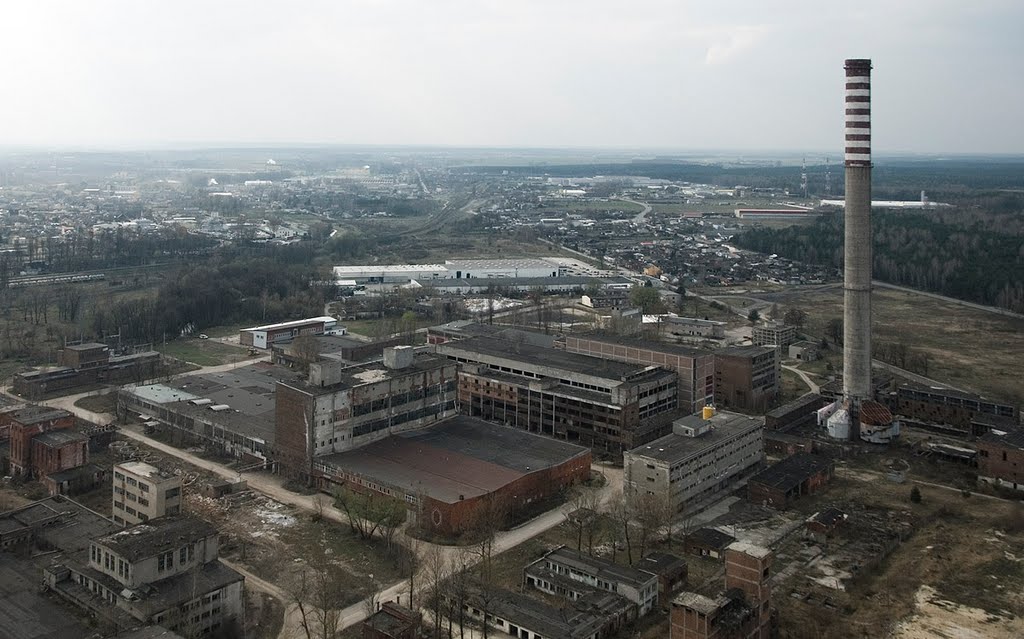 9
http://www.panoramio.com/user/5679626/tags/tomaszów%20mazowiecki
Pomysł na miasto – odpowiedź na wyzwania
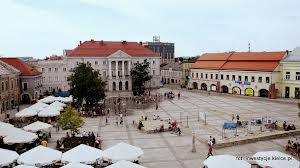 10
Odpowiedź na problemy – szansa na wiele lat
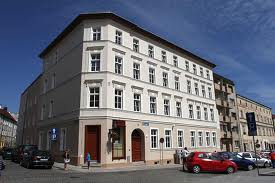 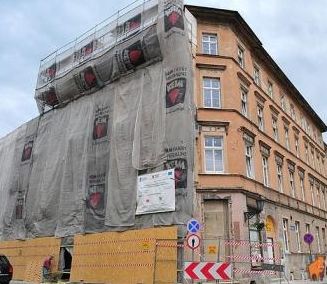 Materiały SP RMOF
11
Z mieszkańcami…
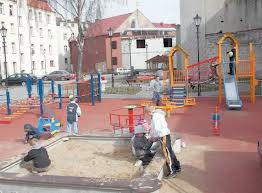 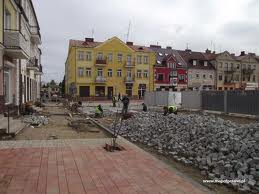 Materiały SP RMOF
12
Dla rozwoju gospodarczego
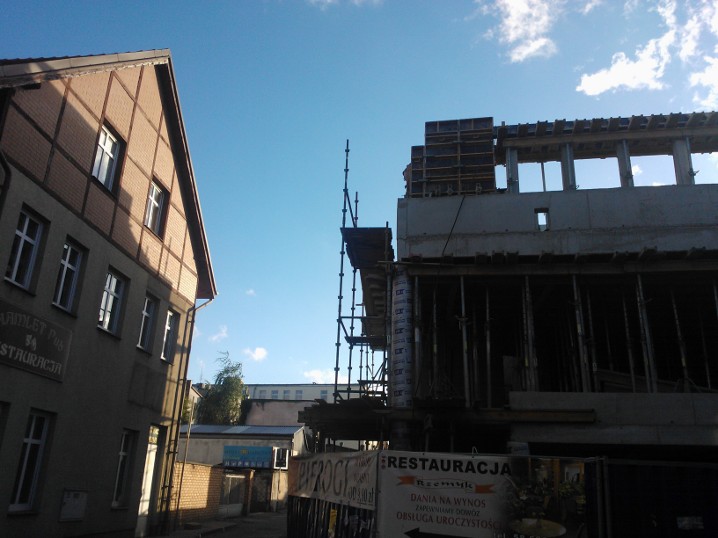 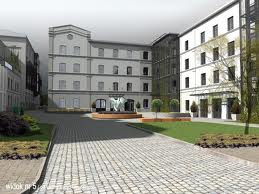 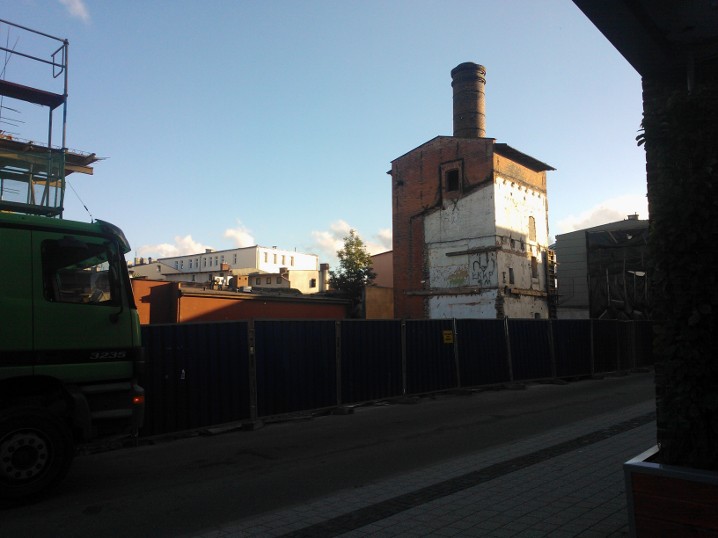 UM Chojnice
13
Powrót do centrum miast
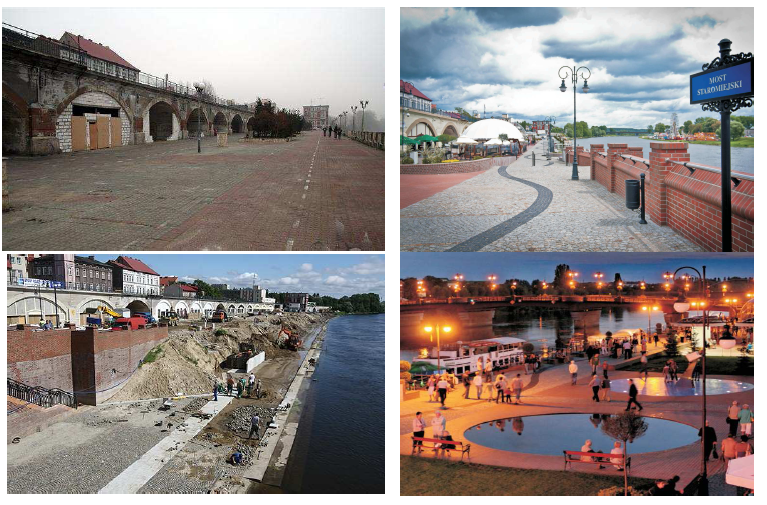 14
Materiały SP RMOF
Właściwa rewitalizacja - podsumowanie
właściwa identyfikacja obszarów kryzysowych uwzględniająca źródła zagrożeń i bazująca na przeglądzie gospodarki miejskiej,
kompleksowe, skoordynowane działania rewitalizacyjne w miastach, 
wieloletnie procesy przemian społecznych, ekonomicznych, przestrzennych i technicznych, skutkujące wyprowadzeniem obszarów zdegradowanych z kryzysu;
wybór właściwych form interwencji, „szytych na miarę” potrzeb i uwarunkowań konkretnych obszarów kryzysowych,
zindywidualizowane podejście do miast i obszarów kryzysowych,
elastyczność i możliwość zmiany zakresu działań w zależności od możliwości ekonomicznych warunkujących realizację programu rewitalizacji.
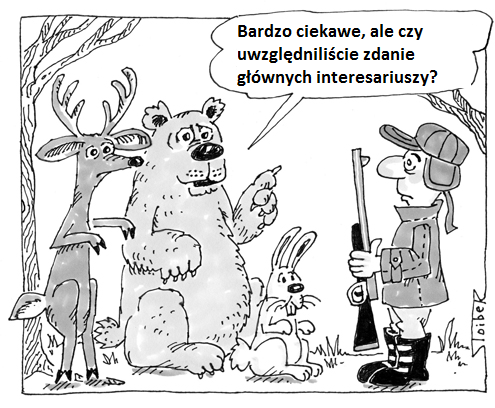 http://cits.uga.edu/1540compass/article/
15
Dziękuję  za  uwagę!
16